Common Pediatric Fractures & Trauma
Dr.Kholoud Al-Zain
Prof. Zamzam

Ass. Professor and Consultant Pediatric Orthopedic Surgeon
Nov 2018
Objectives
Introduction
Difference between Ped & adult  
Physis #  Salter-Harris classification
Indications of operative treatment
Methods of treatment of Ped # & trauma
Common Ped #:
U.L  clavicle, humeral supracondylar, distal radius 
L.L  femur shaft
Example
Pediatric Fractures
Introduction
Fractures account for ~15% of all injuries in children
Boys > girls
Rate increases with age
Type of fractures vary in various age groups (infants, children, adolescents )
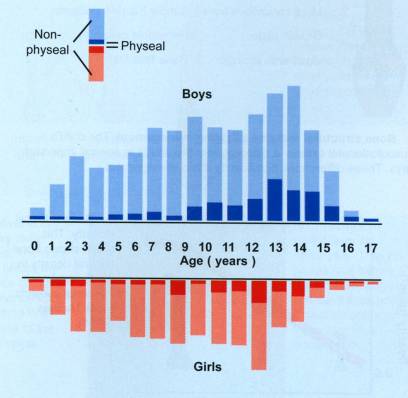 Mizulta, 1987
Difference BetweenA Child & Adult’s Fractures
Why are Children’s Fractures Different ?
Growth plate:

Perfect remodeling power
Injury of growth plate may cause:
Angular deformity
Or  leg length inequality (L.L.I)
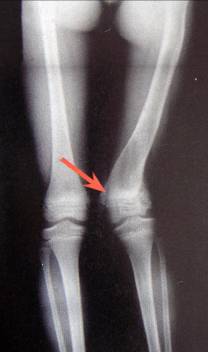 Why are Children’s Fractures Different ?
Bone:

Increased (collagen:bone) ratio
Less brittle
Deformation
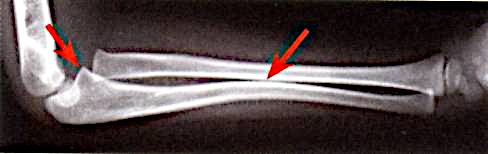 Why are Children’s Fractures Different ?
Cartilage:

Difficult X-ray evaluation
Size of articular fragment often under-estimated
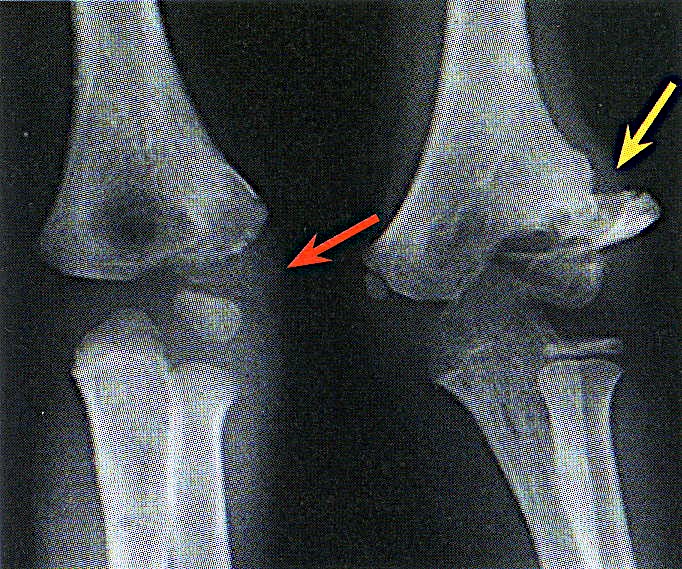 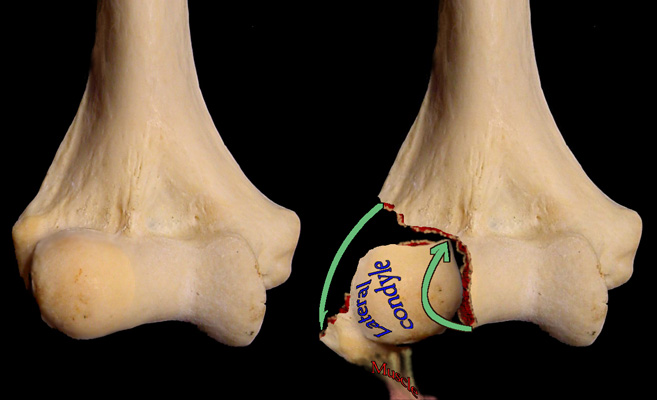 Why are Children’s Fractures Different ?
Periosteum:

Metabolically active
More callus, rapid union, increased remodeling
Thickness and strength
May aid reduction
Why are Children’s Fractures Different ?
Ligaments:

Functionally stronger than bone. 
Higher proportion of injuries that produce sprains in adults result in fractures in children.
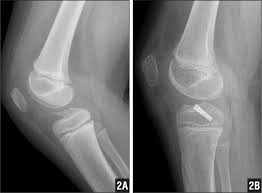 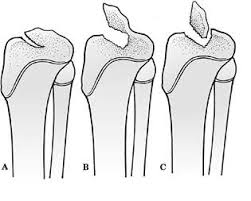 Why are Children’s Fractures Different ?
Age related fracture pattern:

Infants  diaphyseal #
Children  metaphyseal #
Adolescents  epiphyseal
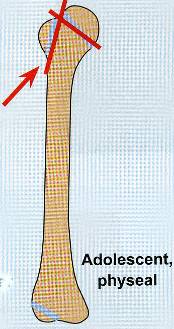 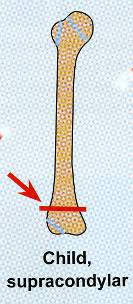 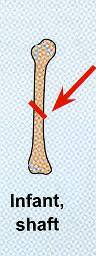 Why are Children’s Fractures Different ?
Physiology

Better blood supply  rare delayed and non-union
Remodeling
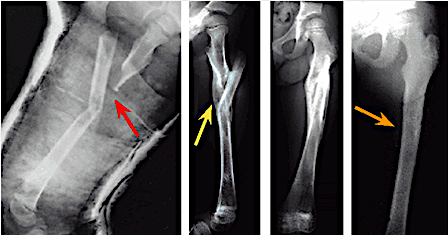 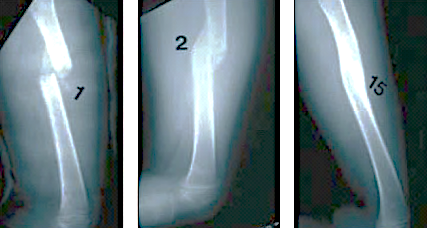 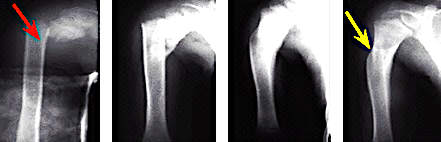 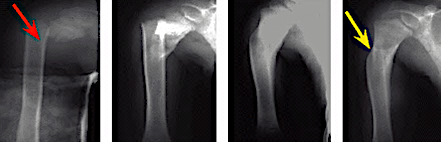 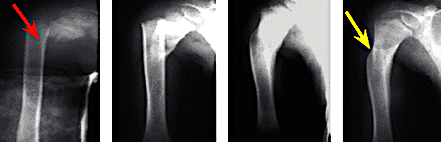 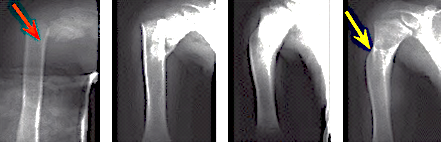 Physis Fractures
Physis Injuries
Account for ~25% of all children’s #
More in boys
More in upper limb
Most heal well rapidly with good remodeling
Growth may be affected
Physis Injuries- Classifications
Salter-Harris
Salter-Harris Classification
Salter-Harris Classification
Physis Injuries- Complications
Physeal bridging  < 1% 
Cause  affecting growth (varus, valgus, or even L.L.I)
Keep in mind:
Small bridges (<10%)  may lyse spontaneously
Central bridges  more likely to lyse
Peripheral bridges  more likely to cause deformity
Physis Injuries- Complications
Take care with:
Avoid injury to physis during fixation
Monitor growth over a long period (18-24 m)
When suspecting physeal bar  do MRI
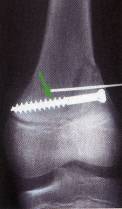 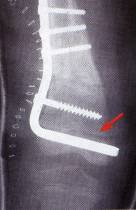 Indications of Operative Treatment
General Management
Indications for surgery 
Open fractures
Severe soft-tissue injury
Fractures with vascular injury
Compartment syndrome
Multiple injuries
Displaced intra articular fractures (Salter-Harris  III-IV )
Failure of conservative means (irreducible or unstable #’s)
Malunion and delayed union
Adolescence
Head injury
Neurological disorder 
Uncooperative patient
Methods of Treatmentof PediatricFractures & Trauma
1) Casting  still the commonest
1) Casting  still the commonest
1) Casting  still the commonest
2) K-wires
Most commonly used internal fixation (I.F)
Usually used in  metaphyseal fractures
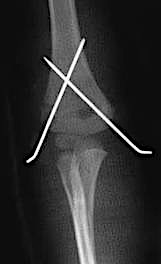 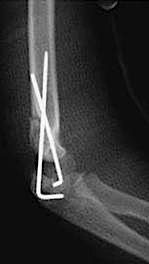 3) Intramedullary wires (Elastic nails)
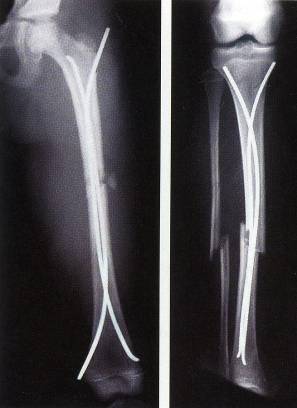 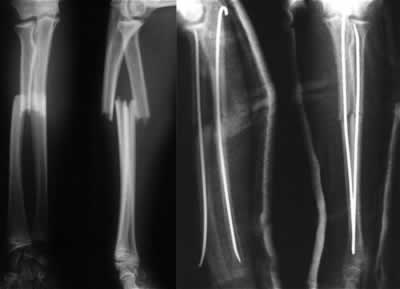 4) Screws
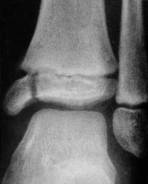 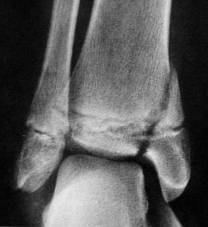 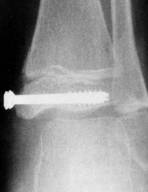 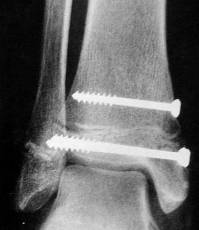 5) Plates  specially in multiple trauma
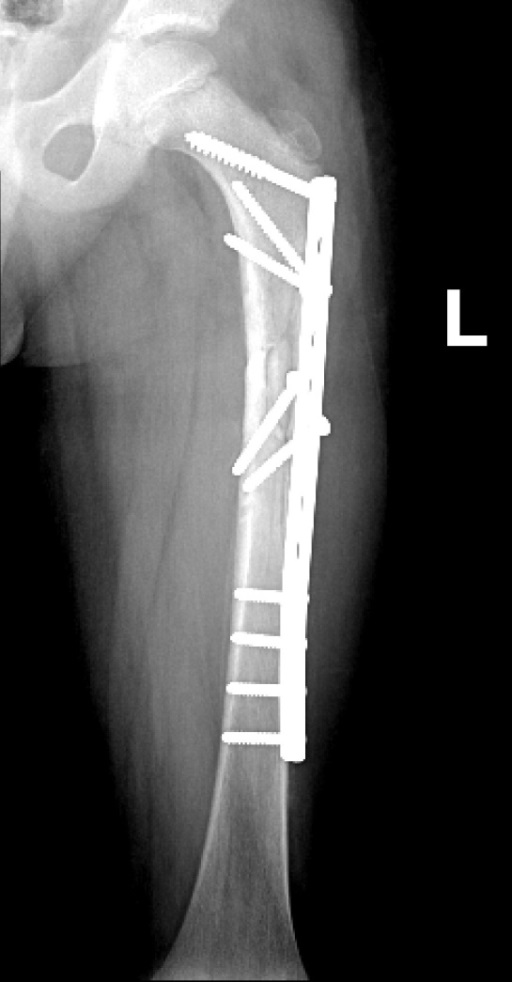 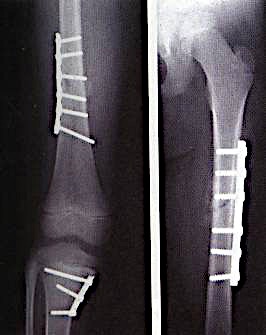 6) I.M.N  only in adolescents (>12y)
7) Ex-fix  usually in open #
Methods of Fixation
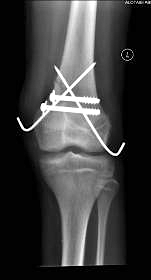 Combination
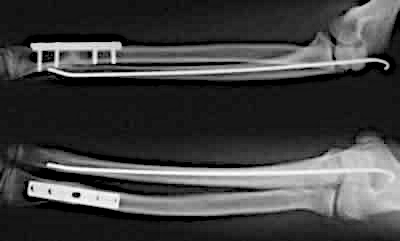 Common Pediatric Fractures
Common Pediatric Fractures
Upper limb:
Clavicle
Humeral supracondylar
Distal radius 

Lower Limbs:
Femur shaft (diaphysis)
Clavicle Fractures
Clavicle # - Incidents
8-15%  of all pediatric #
0.5%  of normal SVD
1.6%  of breech deliveries 
90%  of obstetric #
The periosteal sleeve always remains in the anatomic position (remodeling is ensured)
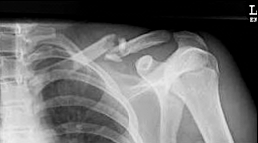 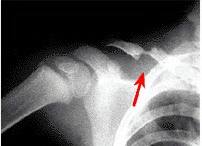 Clavicle # - Mechanism Injury
Indirect  fall onto an outstretched hand
Direct:
The most common mechanism
Has highest incidence of injury to the underlying:
N.V &, 
Pulmonary structures
Birth injury
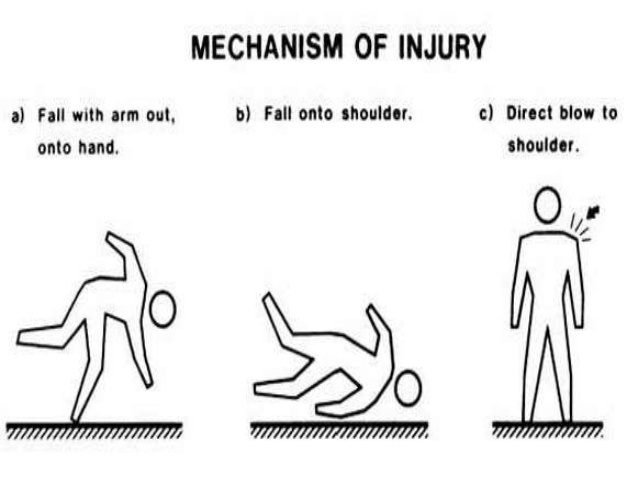 Clavicle # - Examination
Look  Ecchymosis
Feel:
Tender # site
As a palpable mass along the clavicle (as in displaced #)
Crepitus (when lung is compromised)
Special tests  Must assesse for any:
N.V injury
Pulmonary injury
Clavicle # - Reading XR
Location:
(medial, middle, lateral) ⅓  commonest middle ⅓
Commonest # site  middle/lateral ⅓
Open or closed  see air on XR
Displacement  %
Fracture type
Clavicle # - Treatment
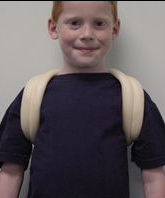 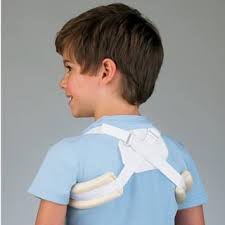 Newborn (< 28 days):
No orthotics 
Unite in 1w

1m – 2y: 
Figure-of-eight 
For 2w

2 – 12y:
Figure-of-eight or sling 
For 2-4 weeks
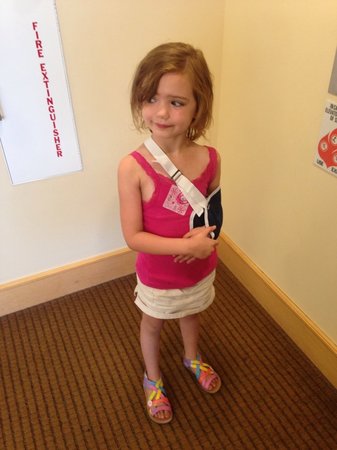 Clavicle # - Remodeling
Clavicle # - Treatment
Indications of operative treatment:  
Open #’s, or
Neurovascular compromise
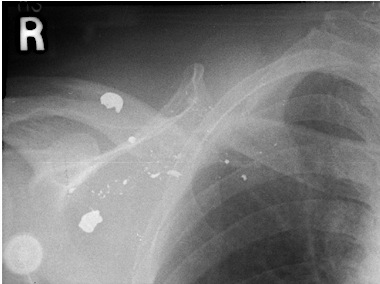 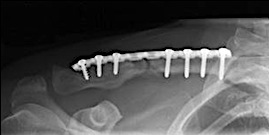 Clavicle # - Complications (rare)
From the #:
Malunion
Nonunion
Secondary from healing:
Neurovascular compromise
Pulmonary injury
In the wound:
Bad healed scar
Dehiscence 
Infection
Humeral Supracondylar Fractures
Supracondylar #- Incidences
55-75%  of all elbow #
M:F  3:2
Age  5 - 8 years 
Left (non-dominant) side  most frequently #
Supracondylar #- Mechanism of Injury
Indirect:
Extension type 
 >95%
Direct:
Flexion type
  < 3%
[Speaker Notes: Need pic’s]
Supracondylar #- Clinical Evaluation
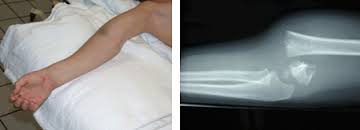 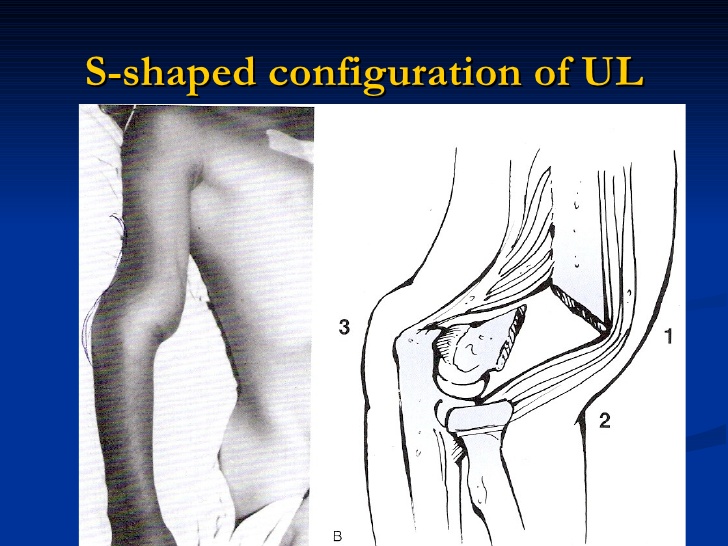 Look:
Swollen
S-shaped angulation 
Pucker sign (dimpling of the skin anteriorly)
May have burses 
Feel:
Tender elbow
Move:
Painful & can’t really move it
Neurovascular examination
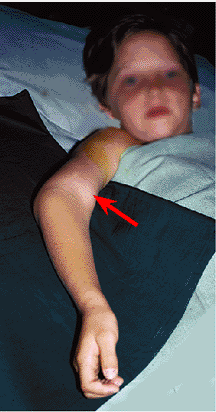 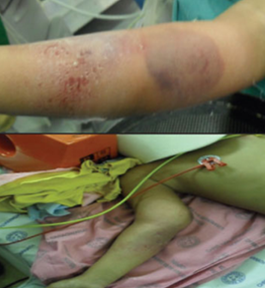 Supracondylar #- Gartland Classification
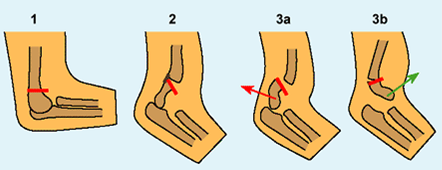 Type-III Complete displacement (extension type) may be:
Posteromedial (75%), or
Posterolateral (25%)
Supracondylar #- Gartland Classification
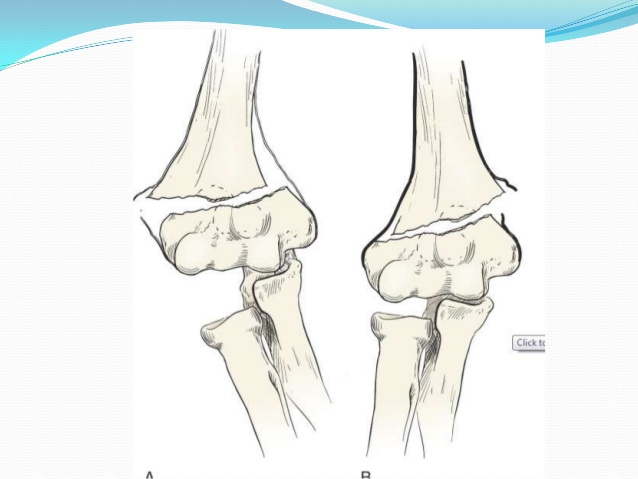 Type-III Complete displacement (extension type) may be:
Posteromedial (75%), or
Posterolateral (25%)
Supracondylar #- Gartland Classification
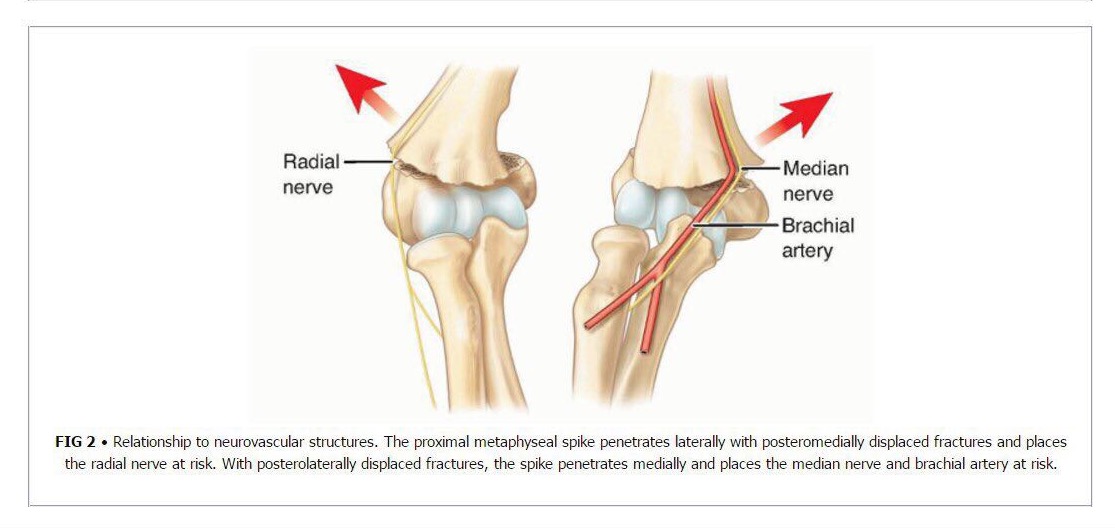 Normal XR Lines
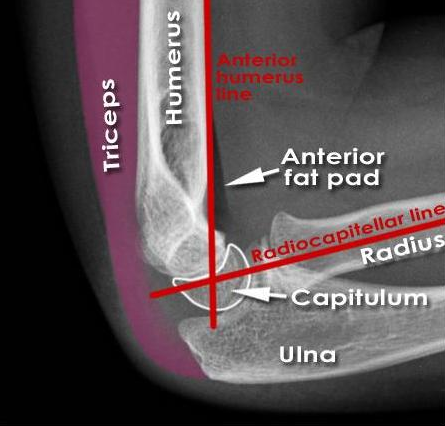 Anterior Humeral Line
Hour-glass appearance
Fat-pad sign
Radio-capitellar line
Type 1
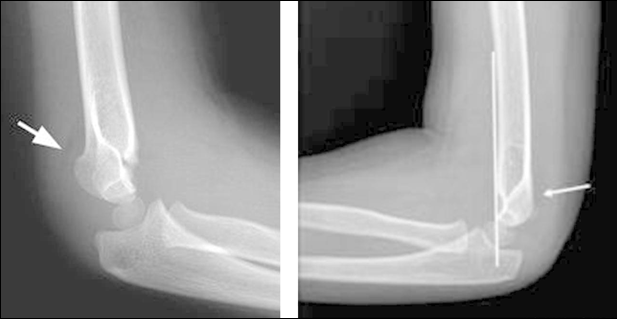 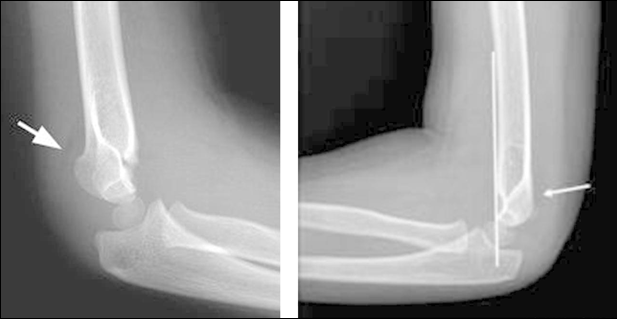 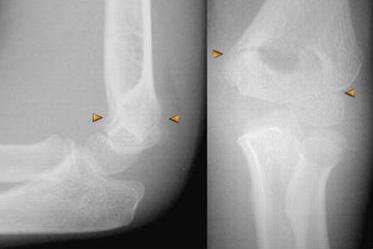 Anterior Humeral Line
Hour-glass appearance
Fat-pad sign
Radio-capitellar line
Type 2
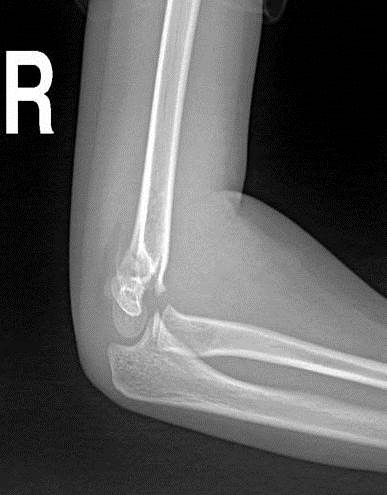 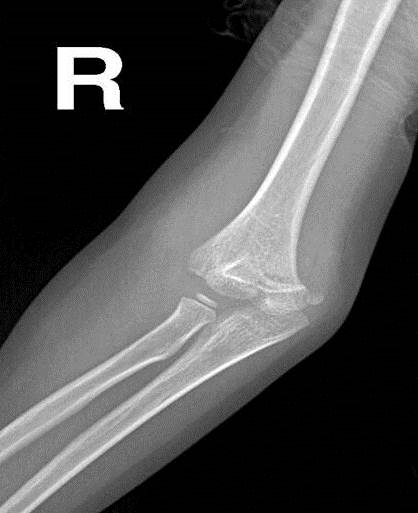 Type 3
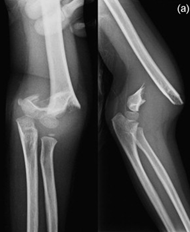 Supracondylar #- Treatment
Type-I: 
Above elbow cast (or splint)
For 2-3 weeks
Type-II:
Closed reduction & above elbow casting, or
Closed reduction with percutaneous pinning (if: unstable or sever swelling), & above elbow cast (splint)
For 4-6 weeks
Type III:
Attempt closed reduction & percutaneous pinning
If fails  open reduction & pinning (ORIF)
For 4-6 weeks
Direct ORIF if  open #
Supracondylar #- Treatment
Supracondylar #- Treatment
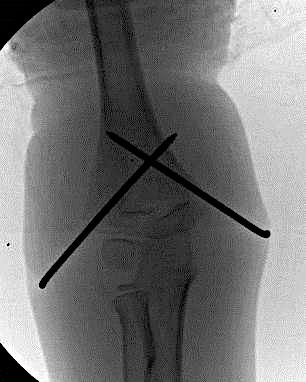 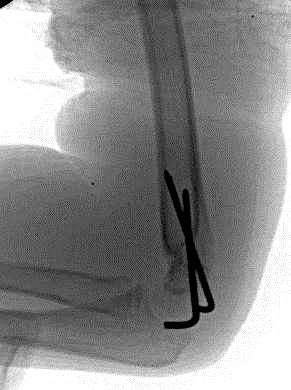 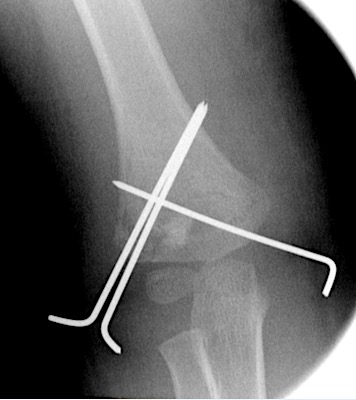 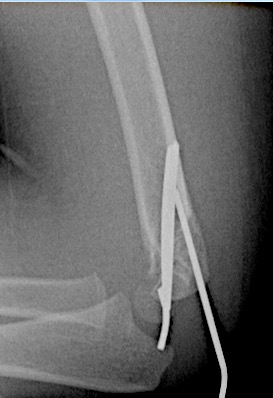 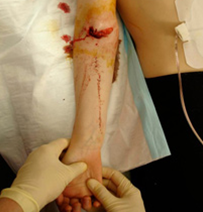 Supracondylar #- Complications
Neurologic injury (7% to 10%):
Median and anterior interosseous nerves (most common)
Most are neurapraxias
Requiring no treatment
Vascular injury (0.5%):
Direct injury to the brachial artery, or
Secondary to swelling (compartment syndrome)
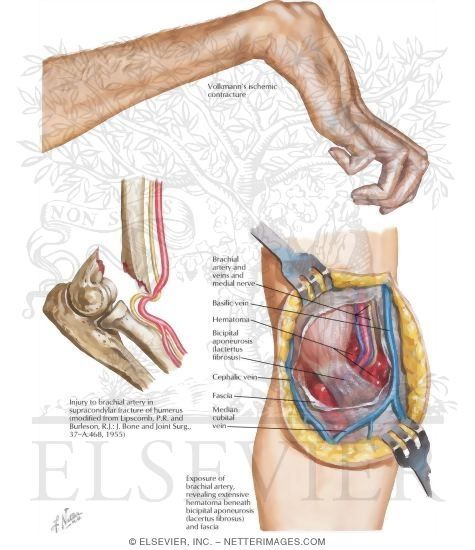 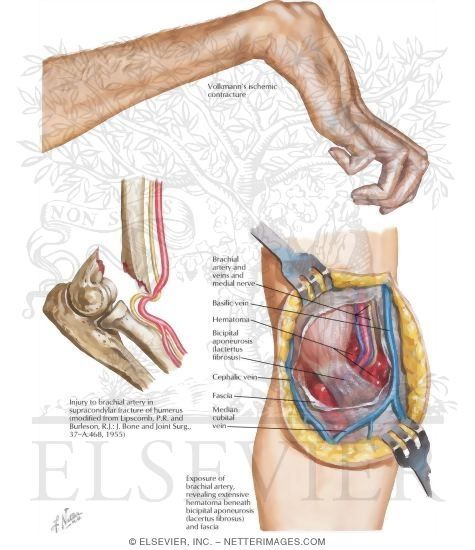 Supracondylar #- Complications
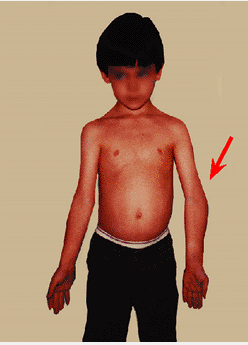 Loss of motion (stiffness)
Myositis ossificans
Angular deformity (cubitus varus)
Compartment syndrome
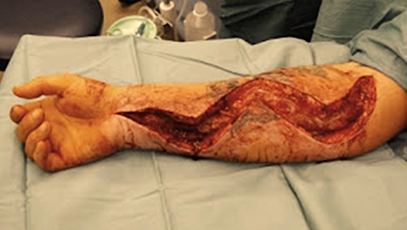 Supracondylar #- Flexion Type 3
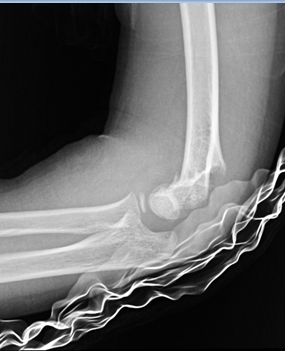 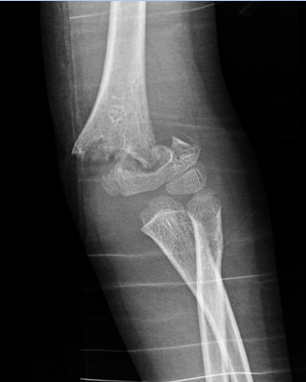 Distal Radial Fractures(Metaphysis)
Classification
Depending on pattern:
Torus (buckle)  only one cortex is involved
Incomplete (greenstick)
Complete
Distal Radius Metaphyseal Injuries
Torus (buckle) fracture:
Are stable
Immobilized for pain relief in below elbow cast, 2-3 weeks
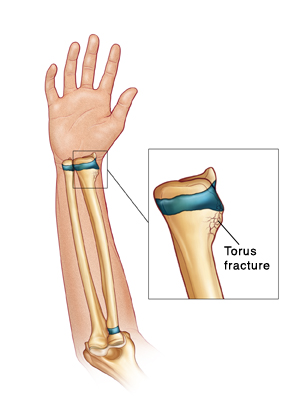 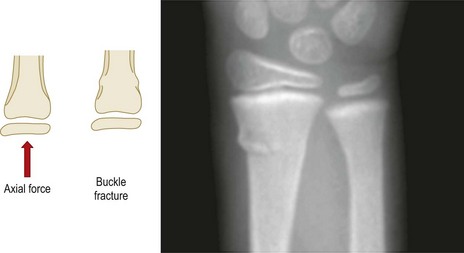 Distal Radius Metaphyseal Injuries
Torus (buckle) fracture:
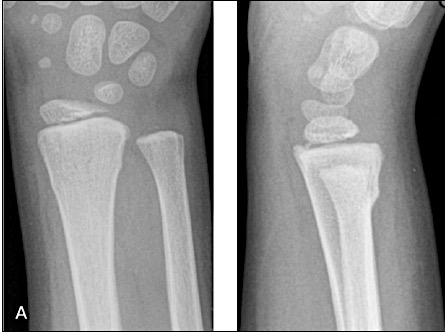 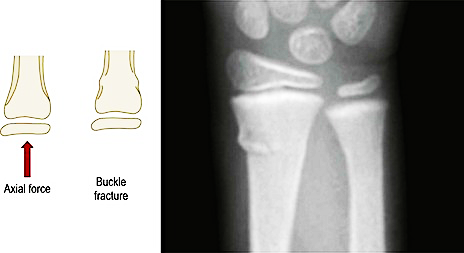 Distal Radius Metaphyseal Injuries
Torus (buckle) fracture:
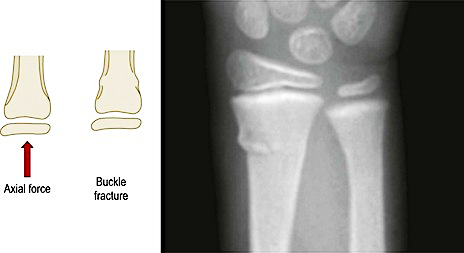 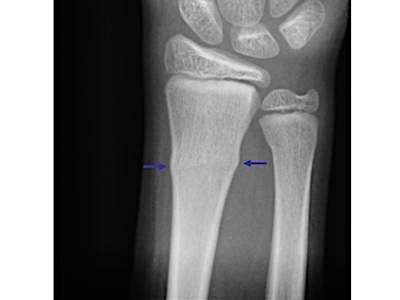 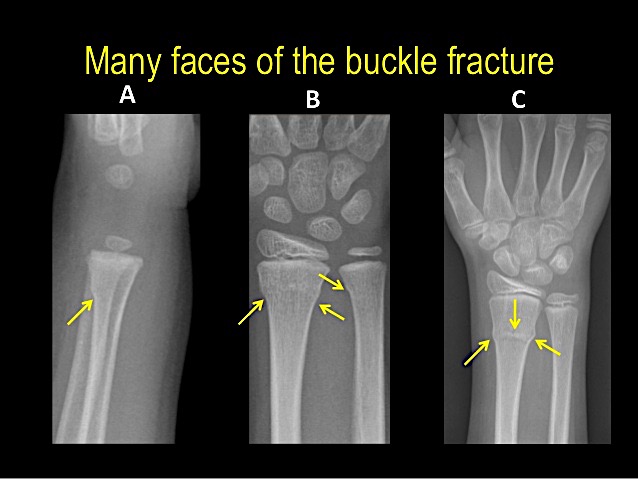 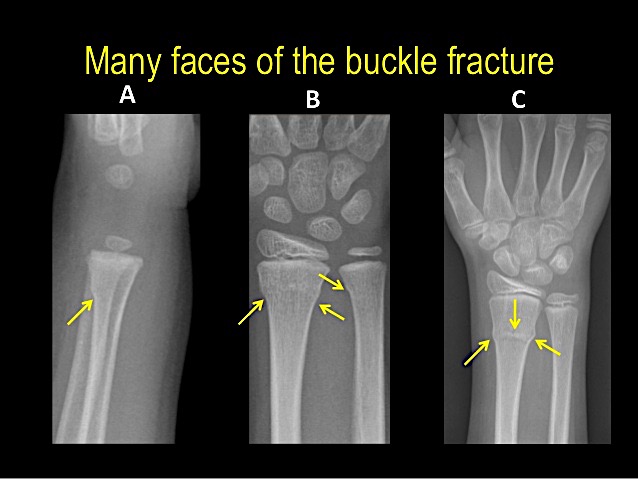 Distal Radius Metaphyseal Injuries
Incomplete (greenstick):
Greater ability to remodel (why ?)
Closed reduction and above elbow cast
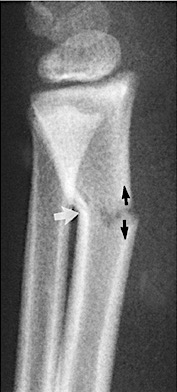 Distal Radius Metaphyseal Injuries
Incomplete (greenstick):
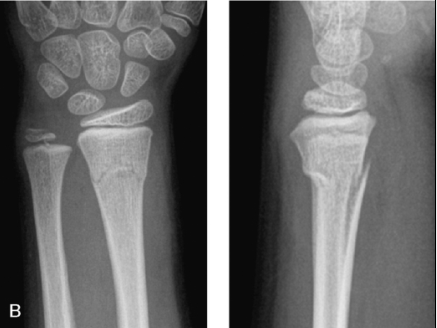 Distal Radius Metaphyseal Injuries
Complete fracture:
Closed reduction, then well molded above elbow cast for 6-8 w
Or open reduction and fixation (internal or external)
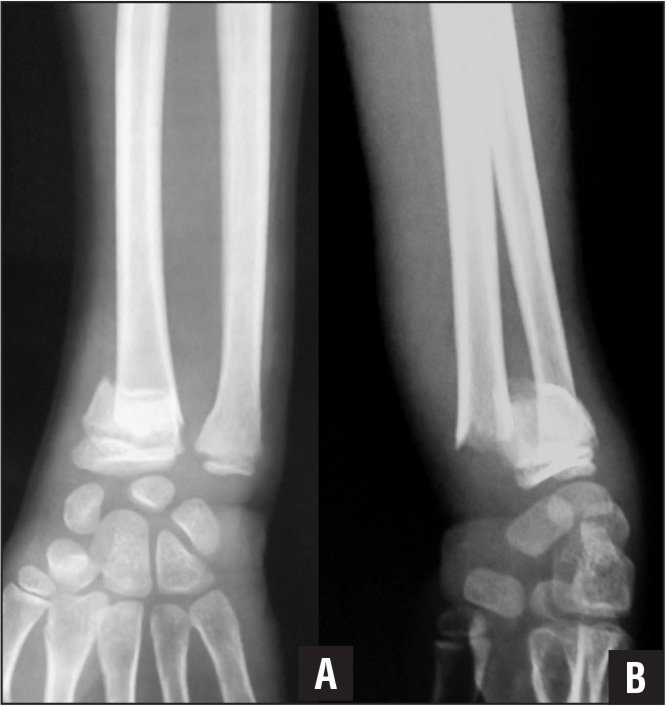 Distal Radius Metaphyseal Injuries
Complete fracture:
Closed reduction, then well molded above elbow cast for 6-8 w
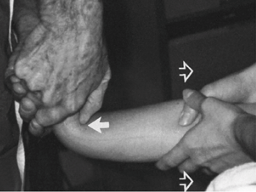 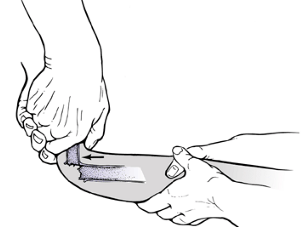 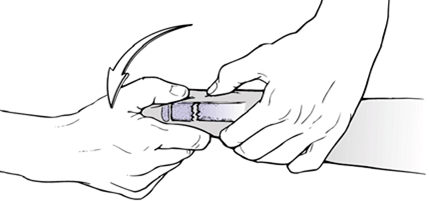 Distal Radius Metaphyseal Injuries
Complete fracture: (treatment in O.R)
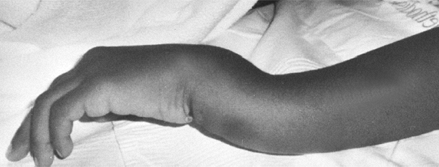 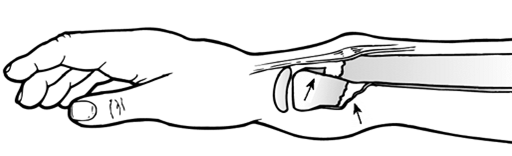 Distal Radius Metaphyseal Injuries
Complete fracture: (treatment in O.R)
Distal Radius Metaphyseal Injuries
Complete fracture:
Or open reduction and fixation (internal or external)
Distal Radius Metaphyseal Injuries
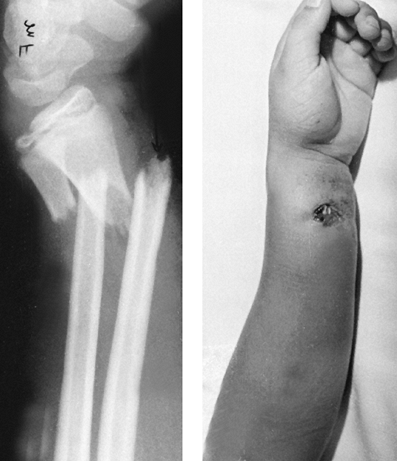 Complete fracture:
Indications for ORIF:
Irreducible fracture
Open fracture 
Compartment syndrome
Distal Radius Meta. Injuries- Complications
Malunion
Residual angulation may result in loss of forearm rotation
Nonunion
Rare
Refracture
With early return to activity (before 6 w)
Growth disturbance 
Overgrowth or undergrowth
Neurovascular injuries
With extreme positions of immobilization
Examples ofDistal Radial Fractures
Distal Radial FracturesPhyseal Injuries
Distal Radial Physeal #- “S.H” Type I
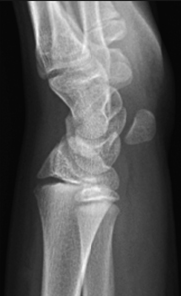 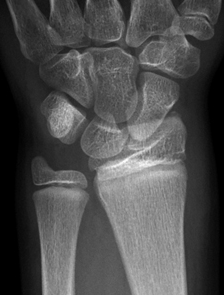 Distal Radial Physeal #- “S.H” Type II
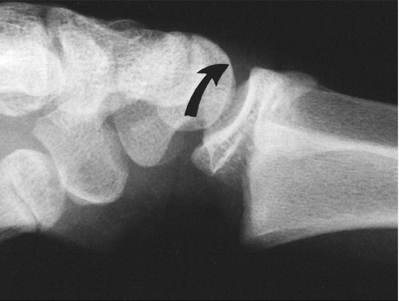 Distal Radial Physeal #- “S.H” Type III
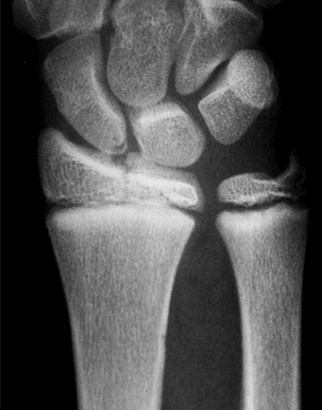 Distal Radial Physeal #- TreatmentTypes I & II
Closed reduction followed by above elbow cast
We can accept deformity:
50% translation
With no  angulation or rotation
Growth arrest can occur in 25%  with repeated closed reduction manipulations
Open reduction is indicated in:
Irreducible #
Open #
Distal Radial Physeal #- TreatmentTypes I & II
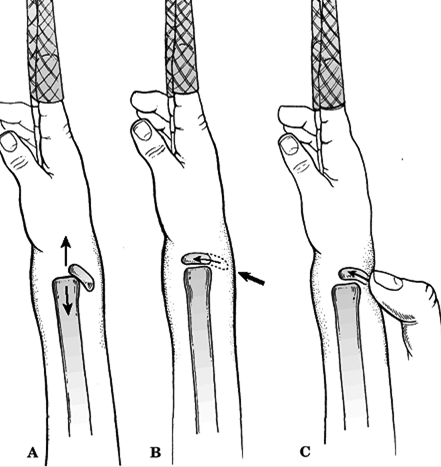 Closed reduction,
Followed by long arm cast,
With the forearm pronated
Distal Radial Physeal #- TreatmentTypes II
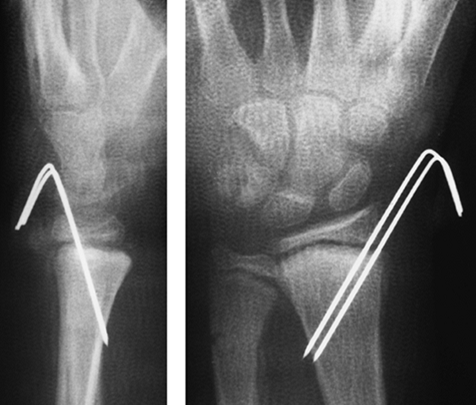 AP
Lat
Distal Radial Physeal #- TreatmentTypes II
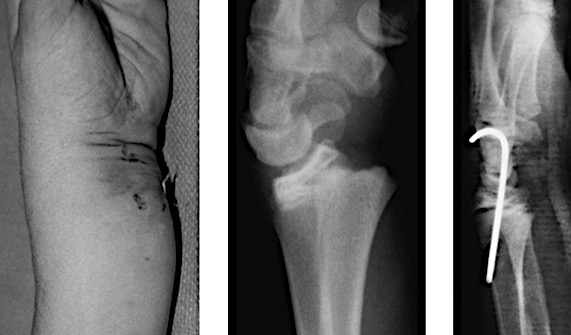 Distal Radial Physeal #- Types III
Distal Radial Physeal #- TreatmentTypes III
Anatomic reduction necessary  intra-articular
ORIF with smooth pins or screws
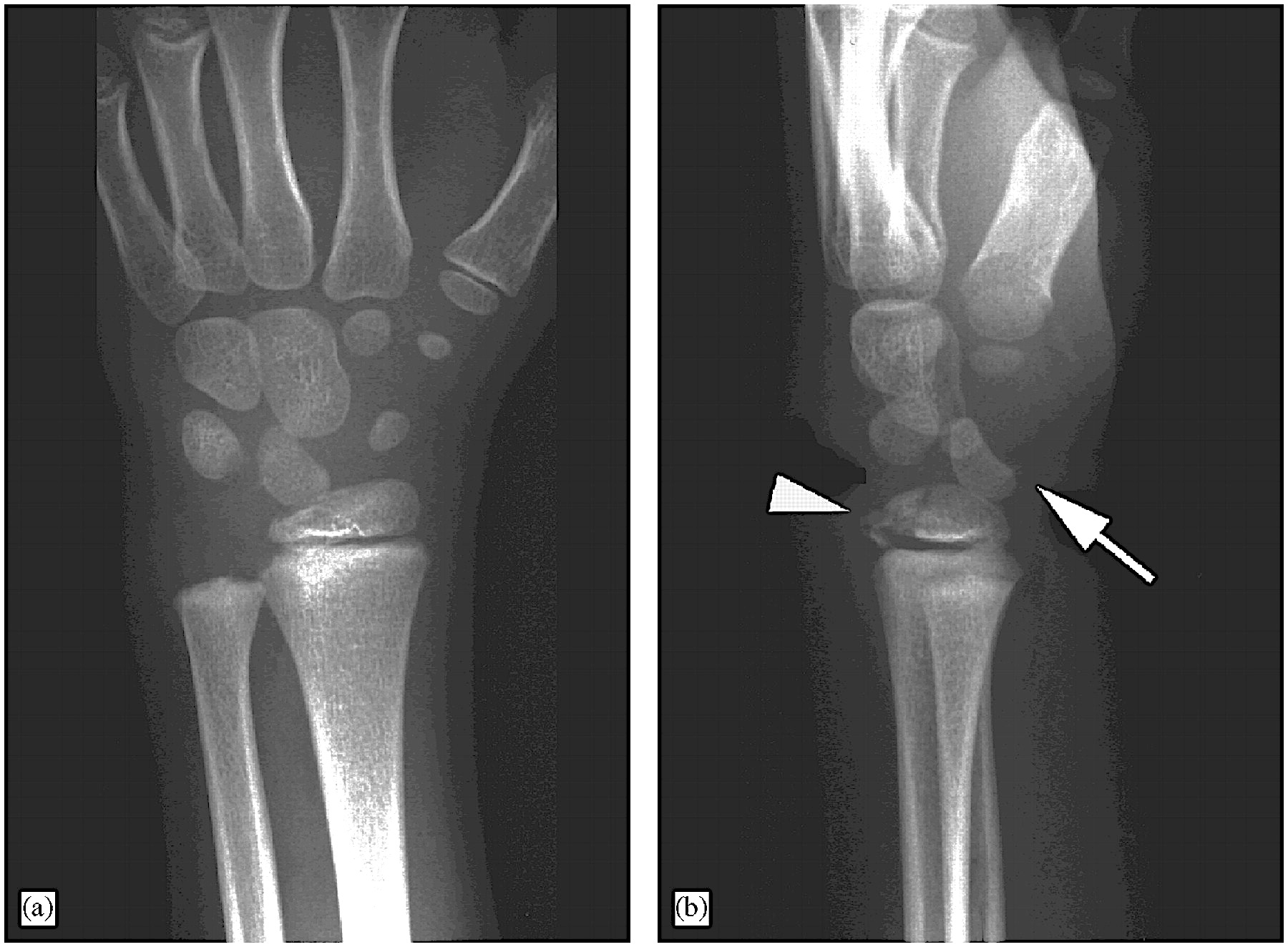 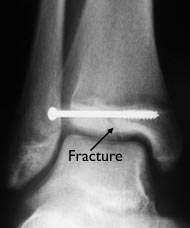 Distal Radial Physeal #- TreatmentTypes IV & V
Rare injuries
Need ORIF
Distal Radial Physeal #- Complications
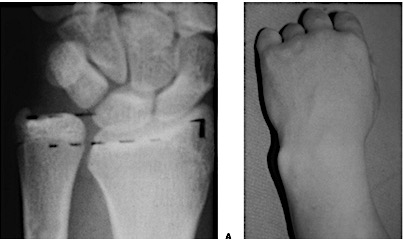 Physeal arrest
Shortening
Angular deformity
Ulnar styloid nonunion 
Carpal tunnel syndrome
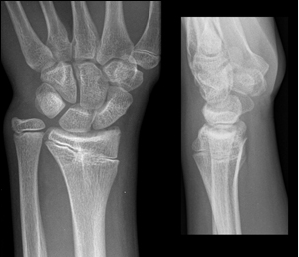 Femoral Shaft Fractures
Femoral Shaft #
1.6%  of all pediatric #
M > F
Age:
(2 – 4) years years old 
Mid-adolescence
Adolescence  >90%  due to RTA
Femoral Shaft #- Mechanism of Injury
Direct trauma:
RTA, 
Fall, or 
Indirect trauma:
Rotational injury
Pathologic #:
Osteogenesis imperfecta
Nonossifying fibroma
Bone cysts
Tumors
Femoral Shaft #- Clinical Evaluation
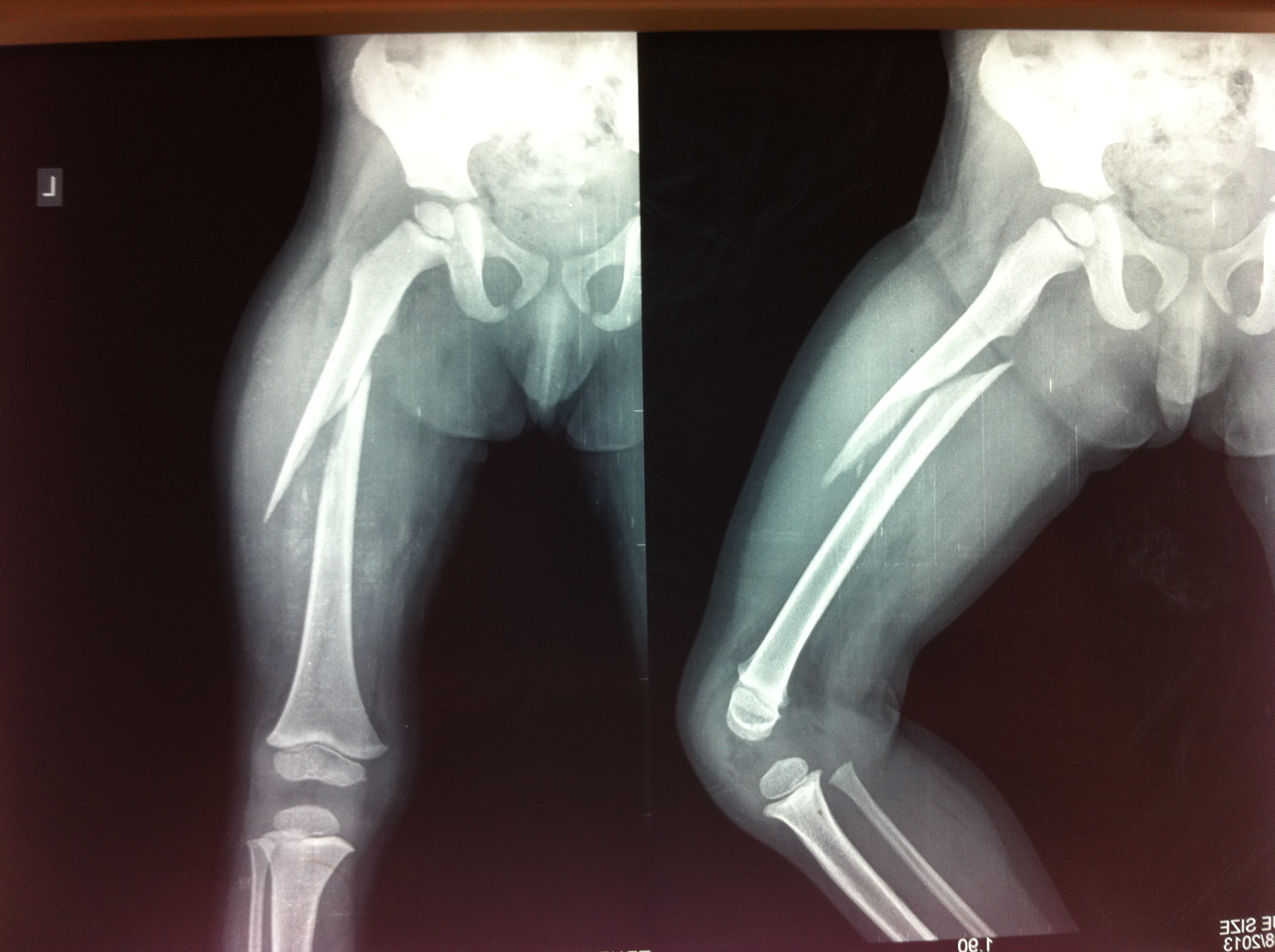 Look:
Pain, 
Swelling of the thigh, 
Inability to ambulate, and 
Variable gross deformity
Careful O/E of the overlying soft tissues to rule out the possibility of an open fracture (puncture wound)
Feel:
Tender # site
Careful neurovascular examination is essential
Femoral Shaft #- Treatment
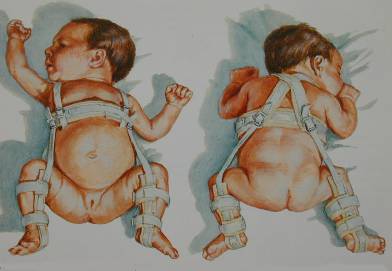 < 6m:
Pavlik Harness
Closed reduction & immediate hip spica casting
Or traction 1-2w, then hip spica casting
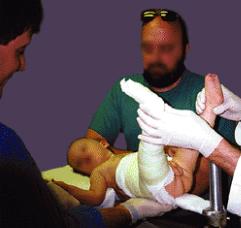 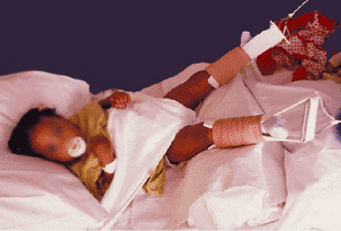 Femoral Shaft #- Treatment
6m – 6y:
Closed reduction & immediate hip spica casting (>95%)
Or traction 1-2w, then hip spica casting
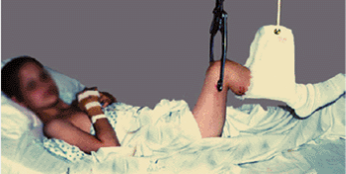 Femoral Shaft #- Treatment
6 – 12y:
Flexible I.M.N
Bridge Plating
External Fixation
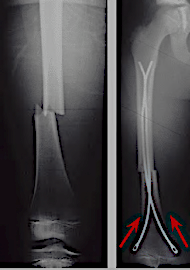 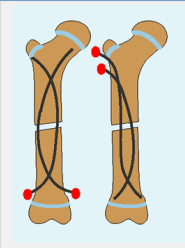 Femoral Shaft #- Treatment
6 – 12y:
Flexible IMN
Bridge Plating
External Fixation
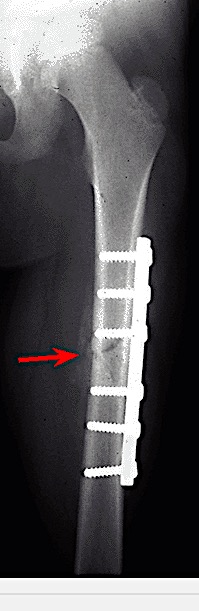 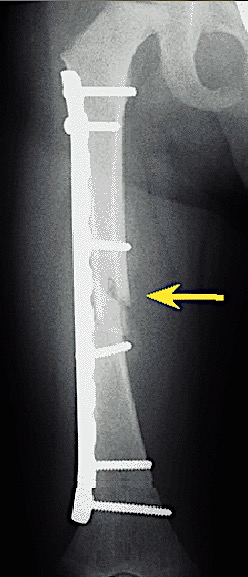 Femoral Shaft #- Treatment
6 – 12y:
Flexible IMN
Bridge Plating
External Fixation:
Multiple injuries
Open fracture
Comminuted #
Unstable patient
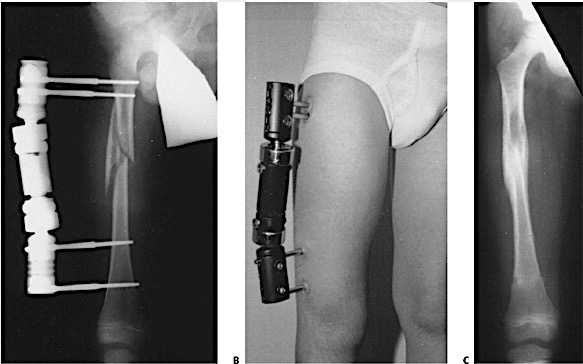 Femoral Shaft #- Treatment
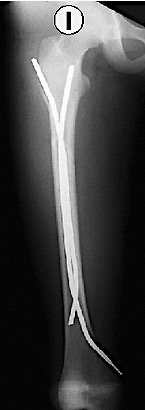 12y to skeletal maturity:
Intramedullary fixation with either:
Flexible nails, or 
Locked I.M nail
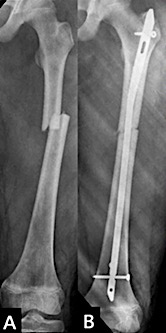 Femoral Shaft #- Treatment
Operative Indications:
Multiple trauma, including head injury
Open fracture
Vascular injury
Pathologic fracture
Uncooperative patient
Femoral Shaft #- Complications
Malunion
Remodeling will not correct rotational deformities
Leg length discrepancy
Secondary to shortening or overgrowth
Muscle weakness
Nonunion (rare)
Any Questions?
Remember …
Remember
Pediatric fractures have great remodeling potentials
The importance of growth plates & periosteum in remodeling
A good number of cases can be treated conservatively
Operative fixations aids in avoiding complications
Objectives
Difference between adult & pediatric #
Growth plate #  Salter-Harris classification, treatments, & complications
Methods of treatment of pediatric # & there indications
Know the common pediatric #: mechanism of injury, evaluations (clinical & radiological), treatments, and complications